Training Programs and Education in Africa
Hannes Meyer 2015
Prof F E Smit
University of the Free State, Bloemfontein, South Africa
Background
1.1 billion people lives  in Africa with 860  million in Sub Saharan Africa ( World Bank 2013)
370 million below 15 years of age (43%) and 516,2 million under 25years (60%)
Under 5 mortality decreased from 90/1000 in 1990 to 48/1000 in 2013
Congenital disease 2,7 – 3,4 million born per year
48,1% of infants with congenital heart defects die
1,7 – 2,6 million children require surgery with 0,5 – 3,4 % having access
Health Expenditure in Sub Saharan Africa was 3,6% of GDP in 2013
Middle class expanded from 126 million (27%) in 1980  to 350 million (34%) in 2013
Background
Changing epidemiology  
Projected fatalities due to CVD to reach 20 million per year in 2020 and 24 million per year by 2030
6,5 million men and 6,9 million females affected  in 2000
Increased to 8,1 million men and 7,9 million women in 2010 
RHD  - over 1 million in Sub Saharan Africa
Perspective
Cardiac Centers                     Cardiac center per Million
Central Africa	              1	                                      1:132	
East Africa	              12	                                      1:12.4	
The Horn	              2	                                      1:54.4	

West Africa      	5	                                      1:63.7	
Southern Africa[c]	2	                                      1:50.5	
Southern Africa + RSA	37	                                       1:2.7	
North Africa	               56	                                       1:1.8
Funding Perspective -  WHO 2012
Funding
Challenges
National budgets - 15% of GDP Abaju target not reached
African funding needs to be seriously assessed and  addressed - self, insurance, donor and state 
High percentage of state funding  spend on salaries
Low operating budget, Low infra structure budget
Political will, responsibility and corruption
Outsourcing of high tech and expensive treatment to high turnover regional units (to be identified and developed) will be cheaper than low volume local units
Cardiac Training Requirements
USA - 150 cases
Europe - 150 cases
Australia – 100 cases
Brazil – 100 cases
South Africa – 70 ( aiming at 100) cases
Africa – low volume units/undefined/impact of missions on volumes
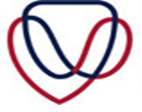 [Speaker Notes: We  did the same for surgical programs.]
Service and development options
Private funding – medical insurance
State funding
Private Public Partnerships (PPP’s)
Donors – full or partial funding/subsidy
Out-sourcing surgery and interventions  to regional major centers and development of diagnostic centers/expertise, peri-operative and long term care
Missions to missions +
Opportunities in the Developing World
Cardiac Interventions – Cath lab based or surgery 
Diseases  -  mitral stenosis, mitral regurgitation, coronary artery disease, aorta valve, pericardial disease
Cardiac Interventionist – extended rotation in cardiology
Imaging expertise – echo- cardiography
Intensivist
Thoracic Surgery
Our Plan - 1
Training models – Team Sports, Formula 1, Airline Industry, Military Models, Business Models
Maximum Output, highest possible level, competitive (at international standard)
Management of Risk 
Check lists 
Communication skills and strategy
Personal Development (2013)
Simulators / Wet labs / Video linked wet labs
Systemic Challenges – Resource management
Our Plan - 2
Open hearts – 100 cases
More valves than coronaries – 70 /30
Use step wise training – open and close, CPB, dissection of mammary/veins
Learn to conduct the band ( integration)  - check lists, communication, manage 
Simulators and wet labs
Simple to complex
Monitor progress regularly – cannot catch up
Measure outcomes / International Benchmarking
Expand case volumes
Interim Actions
Political will to address health care per country determine success. No will , no success, no sustainability. 
Development of  alternative funding models a priority
Medical tourism – Consider channeling to regional or supra regional units with regional service, training, research and development responsibility to ensure viability
Develop relationships with major units ( Regional or from Industrialized World)
Support Missions to missions + with diagnostic and care programs
Pre-Requisites
Standard project management/business management principles apply (and cannot be done in isolation)
Clear Objectives – numbers /selection/service package
Training objectives and arrangements
Costs - actuarial analyses (requires information!)
Funding Mechanism and Sustainability
Ring fence funding
Strong Leadership 
Planning and Execution
Perspective -1
Table 1
Regional distribution of cardiac centers with capability to perform regular open heart operations in 2012 in North and sub-Saharan Africa
Regions	Cardiac centers (n)	Cardiac center per million (n)	
Africa[a]	                          113	                                      1:8.5	
Africa[b]	             	            78                                      1:12.5	
Sub‐Saharan Africa + RSA          57	                                       1:15.1	
Sub-Saharan Africa[c]	           22	                                       1:33.3

	a Excluding Egypt and Sudan.
b Excluding Egypt, Sudan, and RSA.
Cardiac Surgeons  (CTS Net)